Артем Пичугов

Руководитель департамента
управления недвижимостью
Оптимизация операционных расходов в условиях антикризисного управления
Определение составляющих	Методы расчетов	           Инструменты оптимизации
Апрель 2015
Состав Арендных Платежей
[Speaker Notes: Уровень ЧАП – это отдельная тема (Консультанты, рыночные условия)

Оптимизация Коммунальных платежей – отдельная тема (Энергоэффективность, современное оборудование, экологические сертификаты)

Операционные расходы – 
То, чем мы можем управлять и оптимизировать на ежедневной основе.]
Базовая Арендная Плата
Возможность предоставить АП в рублях / долларах по фиксированному курсу на первый год
Долларовый инвестор    + 
договор аренды в залоге = 
нет возможности перейти в рубли
Для потенциальных
арендаторов
Для текущих
арендаторов
Инвестор
Арендодатель
Клиент
[Speaker Notes: Операционные расходы состоят – 
Дать описание каждой статьи]
Оптимизация коммунальных платежей
!
Всё оборудование должно быть спроектировано и установлено еще на этапе строительства
[Speaker Notes: Операционные расходы состоят – 
Дать описание каждой статьи]
Состав Операционных Расходов
[Speaker Notes: Операционные расходы состоят – 
Дать описание каждой статьи]
Динамика Операционных Расходов
?
[Speaker Notes: Уровень ЧАП – это отдельная тема (Консультанты, рыночные условия)

Оптимизация Коммунальных платежей – отдельная тема (Энергоэффективность, современное оборудование, экологические сертификаты)

Операционные расходы – 
То, чем мы можем управлять и оптимизировать на ежедневной основе.]
Способы оптимизации ОрЕх
На размер Операционных Расходов влияют:

Принцип определения ОрЕх
Масштаб складского проекта, количество резидентов
Оптимизация каждой статьи затрат ОрЕх
Принцип определения ОрЕх
+
-
Open Book
Документальное обоснование всех затрат
Возможно снижение суммы затрат
FIX
Проще планировать расходы (бюджетирование)
Наличие ежегодной фиксированной индексации 
(В 2015 году уровень ИПЦ прогнозируется 15%)
Влияние масштаба Комплекса на ОрЕх
20 000 кв.м
Принципы разнесения затрат:
1.	Все Операционные Расходы должны быть распределены между Арендаторами Комплекса
2.	Расходы на Комплекс делятся на всех Арендаторов пропорционально площади ВОМА
Расходы на Здание делятся между Арендаторами Здания пропорционально ВОМА
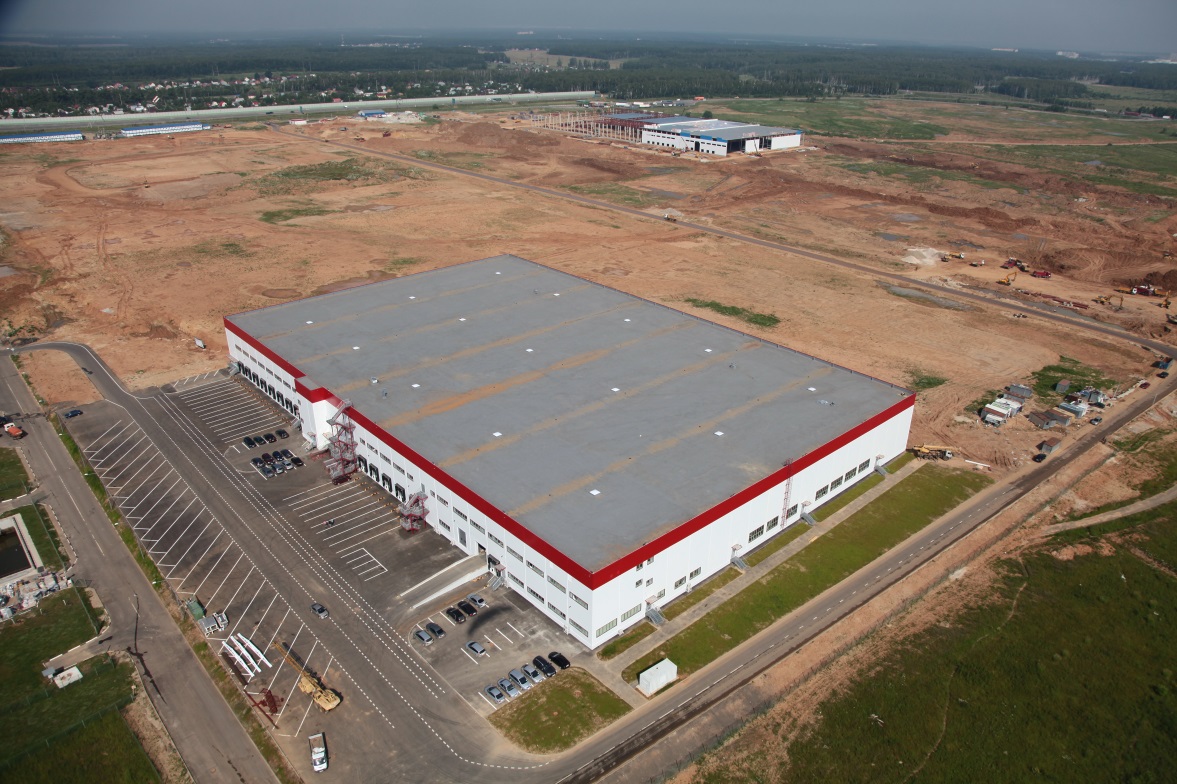 350 000 кв.м
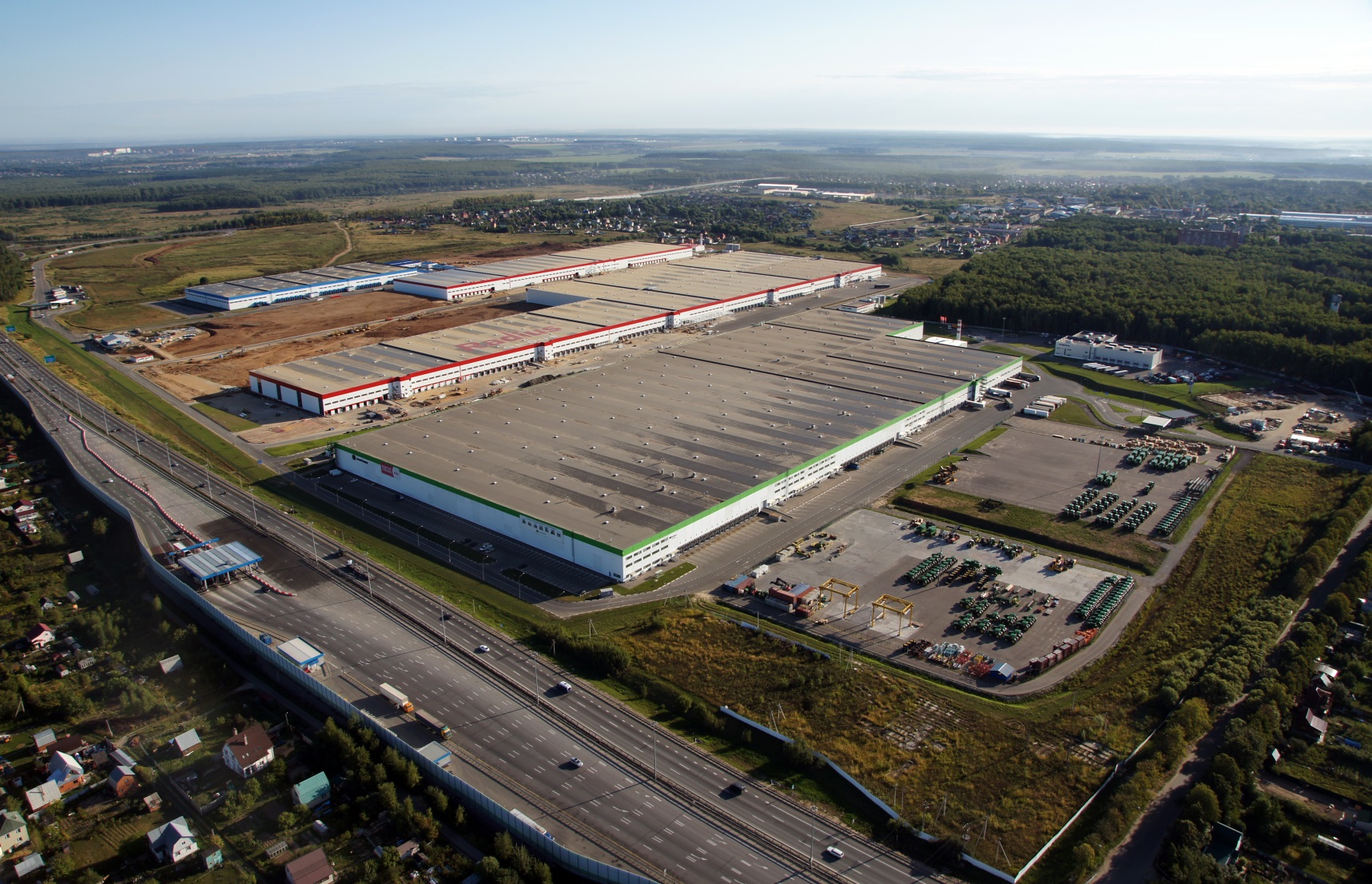 BOMA
Доля в затратах
Площадь
Комплекс
350 000
100,00%
Арендатор
20 000
5,7143%
I
Операционные
Расходы
Всего
руб
/
кв.м
/
год
A
Расходы на Комплекс
278
250
000
795
105 000 000
300
35 000 000
100
12 250 000
35
7 000 000
20
59 500 000
170
52 500 000
150
7 000 000
20
Всего
р
уб/
кв.м/год
10 600 000
530
B
Расходы на Здание
1 000 000
50
Техническая эксплуатация
7 800 000
390
Имущественный налог
1 200 000
60
Земельный налог
600 000
30
Страхование (Имущественное)
Доля в Расходах на Здание
10
600
000
I
Итого Операционные Расходы
26
500
040
1 325
Влияние масштаба Комплекса на ОрЕх
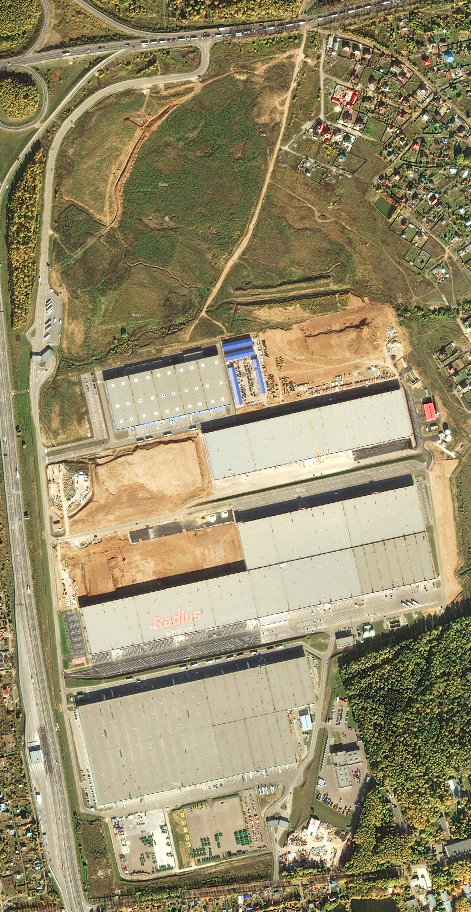 20 000 кв.м
Принципы разнесения затрат:
1.	Все Операционные Расходы должны быть распределены между Арендаторами Комплекса
2.	Расходы на Комплекс делятся на всех Арендаторов пропорционально площади ВОМА
Расходы на Здание делятся между Арендаторами Здания пропорционально ВОМА
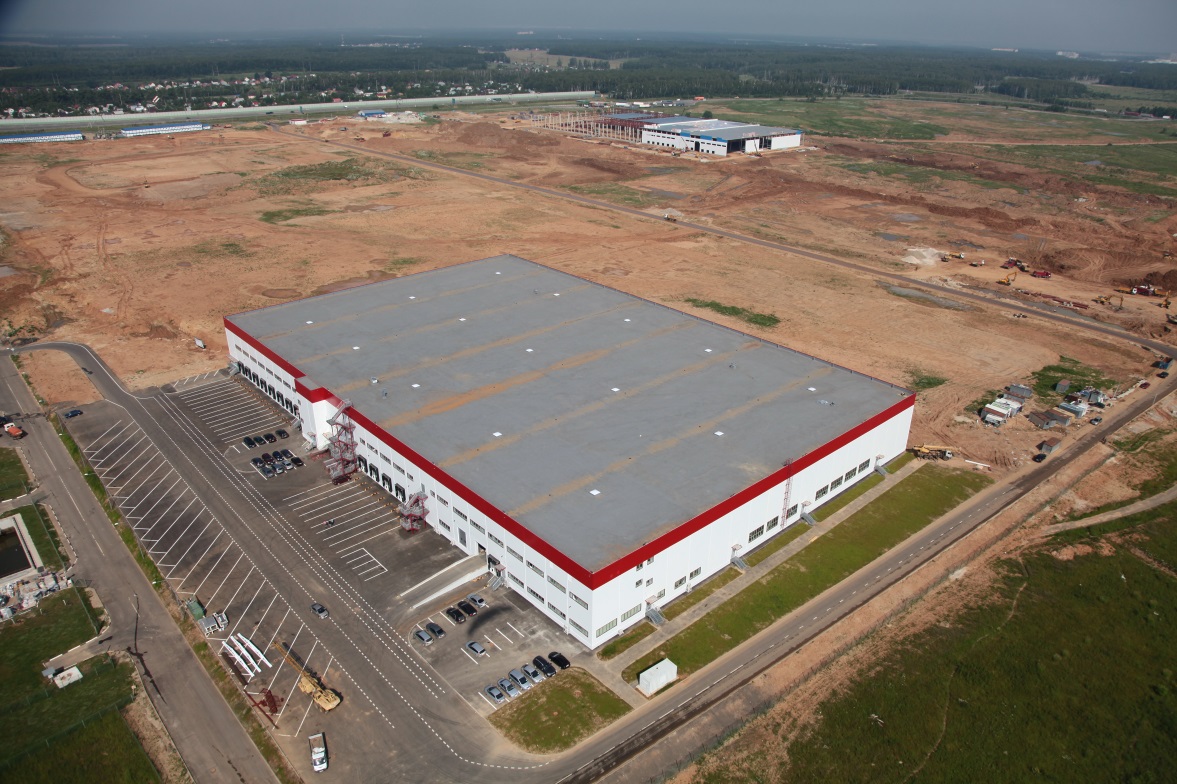 60%
Техническая эксплуатация 
Имущественный налог Инфра-ра
Земельный налог Инфра-ра
Страхование (Имущ., Отв-ть)
Отчисление в фонд кап-го ремонта
Вознаграждение УК
Прочее
350 000 кв.м
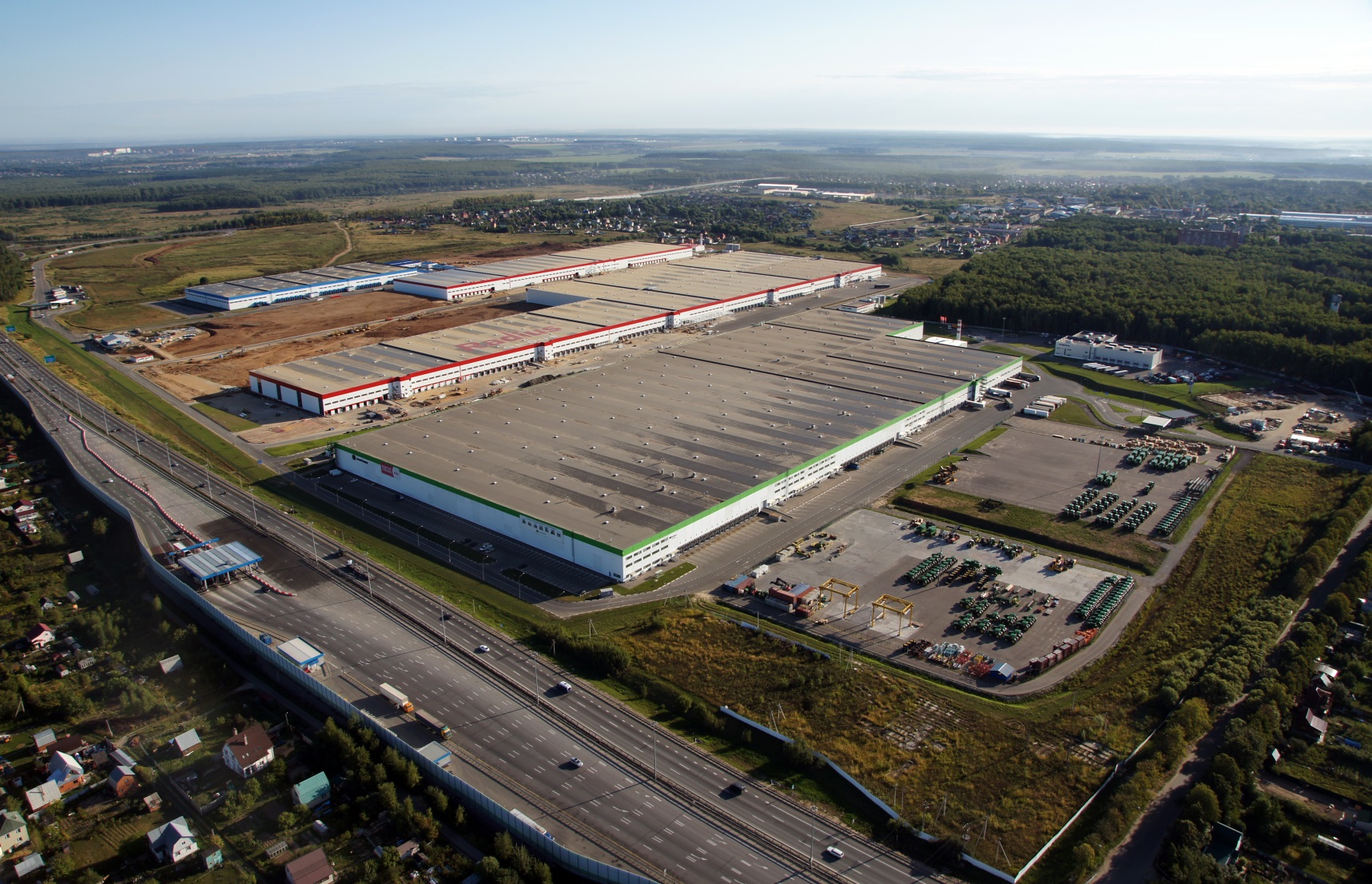 Доля в Расходах на Комплекс
15
900
040
40%
100%
BOMA
Доля в затратах
Площадь
Комплекс
350 000
100,00%
Арендатор
20 000
5,7143%
I
Операционные
Расходы
Всего
руб
/
кв.м
/
год
A
Расходы на Комплекс
278
250
000
795
105 000 000
300
35 000 000
100
12 250 000
35
7 000 000
20
59 500 000
170
52 500 000
150
7 000 000
20
Всего
р
уб/
кв.м/год
10 600 000
530
B
Расходы на Здание
1 000 000
50
Техническая эксплуатация
7 800 000
390
Имущественный налог
1 200 000
60
Земельный налог
600 000
30
Страхование (Имущественное)
Доля в Расходах на Здание
10
600
000
I
Итого Операционные Расходы
26
500
040
1 325
Влияние масштаба Комплекса на ОрЕх
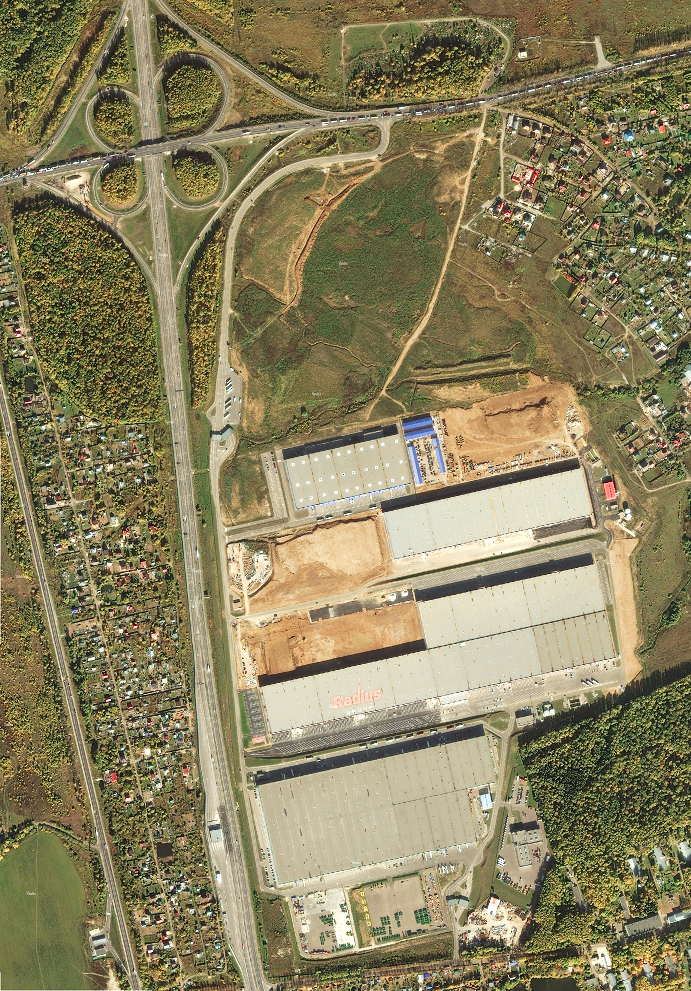 Техническая эксплуатация 
Имущественный налог Инфра-ра
Земельный налог Инфра-ра
Страхование (Имущ., Отв-ть)
Отчисление в фонд кап-го ремонта
Вознаграждение УК
Прочее
Доля в Расходах на Комплекс
15
900
040
Оптимизация состава ОрЕх
Оптимизация состава ОрЕх
Оптимизация затрат на Техническую эксплуатацию

Качество установленного оборудования
Структура штатного расписания
Расходы на аварийные ситуации
Объем установленного оборудования
Система диспетчеризации
Система безопасности: видеонаблюдение, контроль периметра, учет транспорта на КПП
Дублирующие системы снабжения
!
Всё оборудование должно быть спроектировано и установлено еще на этапе строительства
Выводы
Оптимизация операционных расходов в условиях кризиса:

90% всех затрат в рублях – нет возможности для оптимизации
Увеличение площади Комплекса ведет к уменьшению доли Арендатора в затратах.
Все конструктивные элементы, ведущие к оптимизации OpEx, должны быть:
Спроектированы и установлены на этапе строительства
Выполнены с использованием качественного инженерного оборудования